Intro to Ethical Hacking
MIS 5211.001
Week 6
Site: http://community.mis.temple.edu/mis5211sec001f15/
Tonight's Plan
In the news
Nessus
Next Week
MIS 5211.001
2
Nessus
Started in 1998 as an open source security scanning tool
Changed to a close sourced tool in 2005, but has remained “free” for personal use.
Surveys by sectools.org indicate Nessus remains the most popular vulnerability scanners
Not installed with Kali
MIS 5211.001
3
The Nessus Server
Four basic parts to the Nessus server:
Nessus-core
Nessus-libraries
Libnasl
Nessus-plugins
MIS 5211.001
4
Plugins
Plugins are the scripts that perform the vulnerability tests.
NASL – This is the Nessus Attack Scripting Language which can be used to write your own plugins.
Defining Targets
Hosts 
Server.domain.edu
172.21.1.2
Subnet
192.168.100.0
Address range
192.168.1.1-192.168.1.10
Vulnerability Scanning
Scanning methods:
Safe
Destructive
Service recognition – Will determine what service is actually running on a particular port.
Handle multiple services – Will test a  service if it appears on more then one port.
Will test multiple systems at the same time.
Viewing Reports
Nessus will indicate the threat level for services or vulnerabilities it detects:
Critical
High
Medium
Low
Informational
Description of vulnerability
Risk factor
CVE number
Common Vulnerabilities and Exposures
CVE created by http://www.cve.mitre.org/
Attempting to standardize the names for vulnerabilities.
CVE search engine at http://icat.nist.gov/
[Speaker Notes: SANS Institute Weekly Critical Vulnerability Analysis Report http://www.sans.org, also Reading Room and Internet Storm Center]
Options
MIS 5211.001
10
Options
http://www.tenable.com/products/nessus/select-your-operating-system
MIS 5211.001
11
Nessus Sponsored Training
MIS 5211.001
12
Certification Options
https://store.tenable.com/index.php?main_page=index&cPath=2
MIS 5211.001
13
Architecture
Nessus is built on a classic client/server model.
The server portion may reside on a separate machine, or on the same machine as the client
The client is the interface that you will interact with to execute scans
MIS 5211.001
14
Getting Nessus
Download from Tenable Security
http://www.tenable.com/products/nessus/select-your-operating-system
Before installing, go to registration page and get the activation code
http://www.tenable.com/products/nessus-home
Run the MSI package and follow the prompts
Install will also install PCAP and then take you to the registration page.  
Enter activation code and follow the prompts to get updates and plugins
MIS 5211.001
15
Documentation
Documentation for Nessus is available here:
http://static.tenable.com/documentation/nessus_4.2_user_guide.pdf
You will also get a link to this location during the install.
MIS 5211.001
16
AV and Firewalls
You will need to turn off Anti-Virus and Firewall in order to get an effective scan or you will see this:



Before you do this, disconnect from any and all networks.
You will likely still get some blocking as AV doesn’t like to give up.
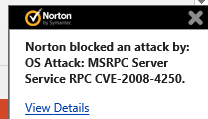 MIS 5211.001
17
Location
Nessus is installed here:
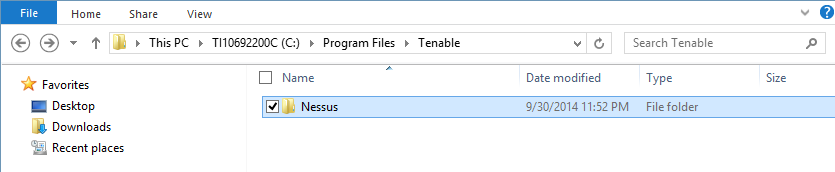 MIS 5211.001
18
Getting Started
You should end up looking at web page hosted from your machine.
Book mark the page to save time getting back
URL will look like this:
https://localhost:8834/html5.html
MIS 5211.001
19
SSL Warning
When you first go to site, you will need to click on continue to the website.:
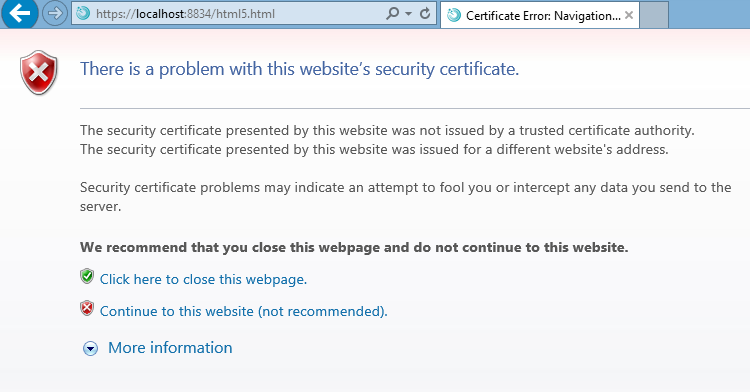 MIS 5211.001
20
Logging In
Start
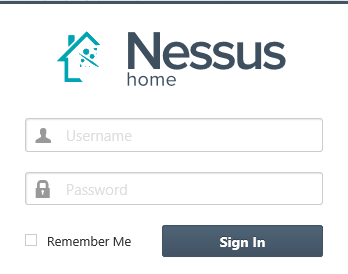 MIS 5211.001
21
Policies
Scans are based on policies, you will need to create that first.
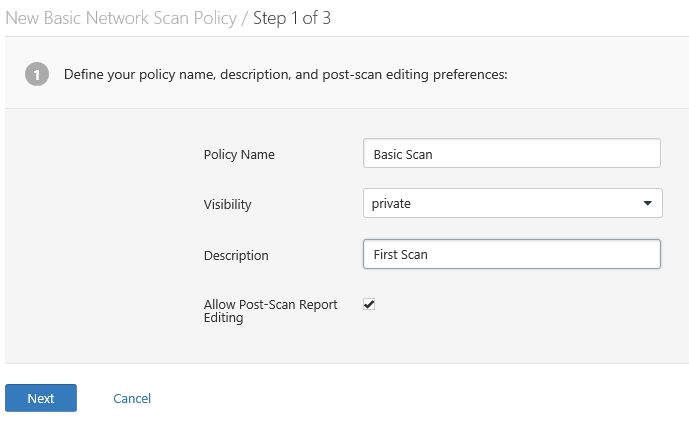 MIS 5211.001
22
Policies 2
Next
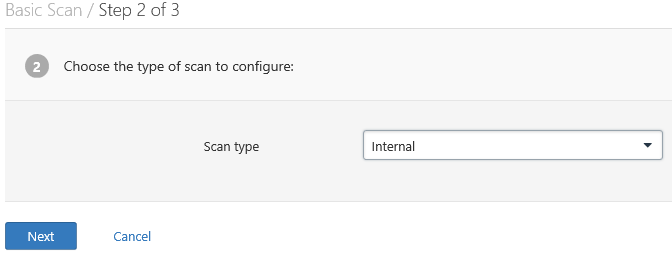 MIS 5211.001
23
Policies 3
MIS 5211.001
24
There are many more options
MIS 5211.001
25
Creating A Scan
MIS 5211.001
26
Scheduling A Scan
MIS 5211.001
27
Scan Status
Once your scan has started you will see a status field like this:
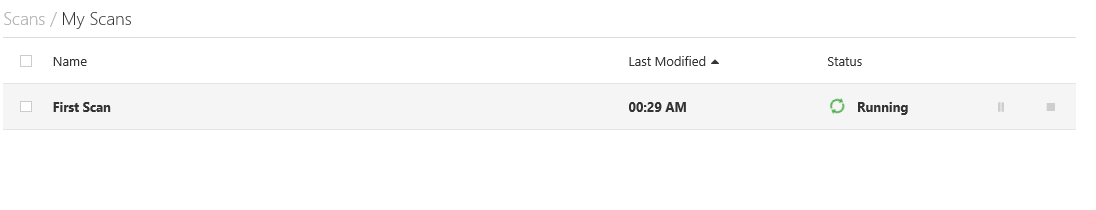 MIS 5211.001
28
Scan Status
Once completed you will get the following notification:
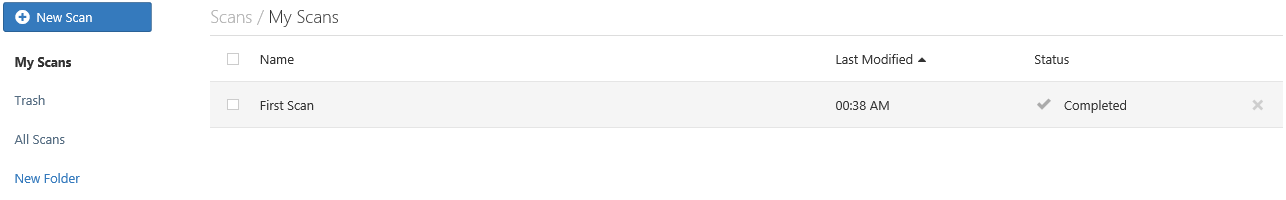 MIS 5211.001
29
Output From First Scan
MIS 5211.001
30
Clicking on scan gives details
MIS 5211.001
31
Continuing to drill down
MIS 5211.001
32
Good Information
Important to note:



Also
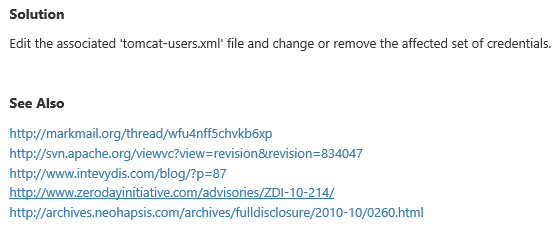 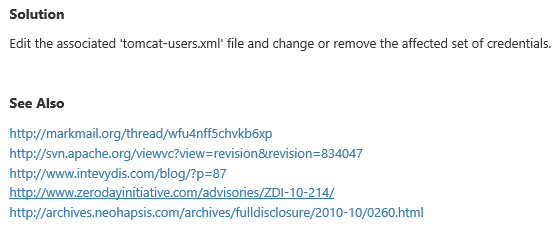 MIS 5211.001
33
Criticality
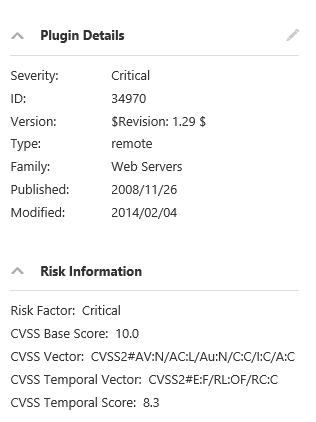 Note on criticality
The “Critical” risk factor is without any mitigating controls being taken in to account
Vulnerabilities need to be evaluated in context
MIS 5211.001
34
More on Results
These results were obtained, even though Anti-Virus continued blocking multiple techniques.
Consider setting up a scanning machine without any AV or Host Firewall.
MIS 5211.001
35
Organizing Scans
In short order you will gather a large collection of scans
Use the built in folder system to move scans off of the main page
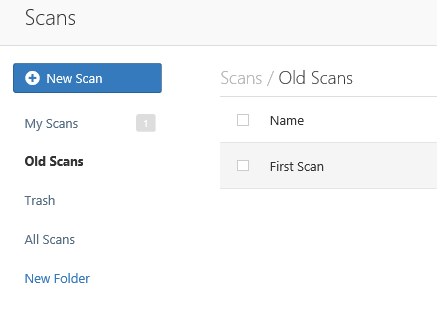 MIS 5211.001
36
Don’t Forget the Info
MIS 5211.001
37
Info Vulnerabilities
The least significant vulnerabilities are classified as “Info” or informational.
These are often very useful in understanding details of the asset being scanned.
MIS 5211.001
38
For Instance
MIS 5211.001
39
Next Week
Test 1
Will cover weeks 1-5.  Will not include information from tonight
Questions will come from the presentation material
Exam will be multiple choice
NetCat
Potentially
Batch Scripting
MIS 5211.001
40
Questions
?
MIS 5211.001
41